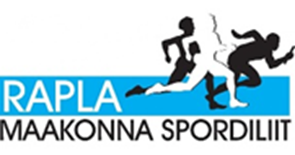 Rapla maakonna sulgpalli meistrivõistlused 2020SADOLIN SPORDIHOONESÜKSIKMÄNGUS 22. novembRIL KELL 12 - 16
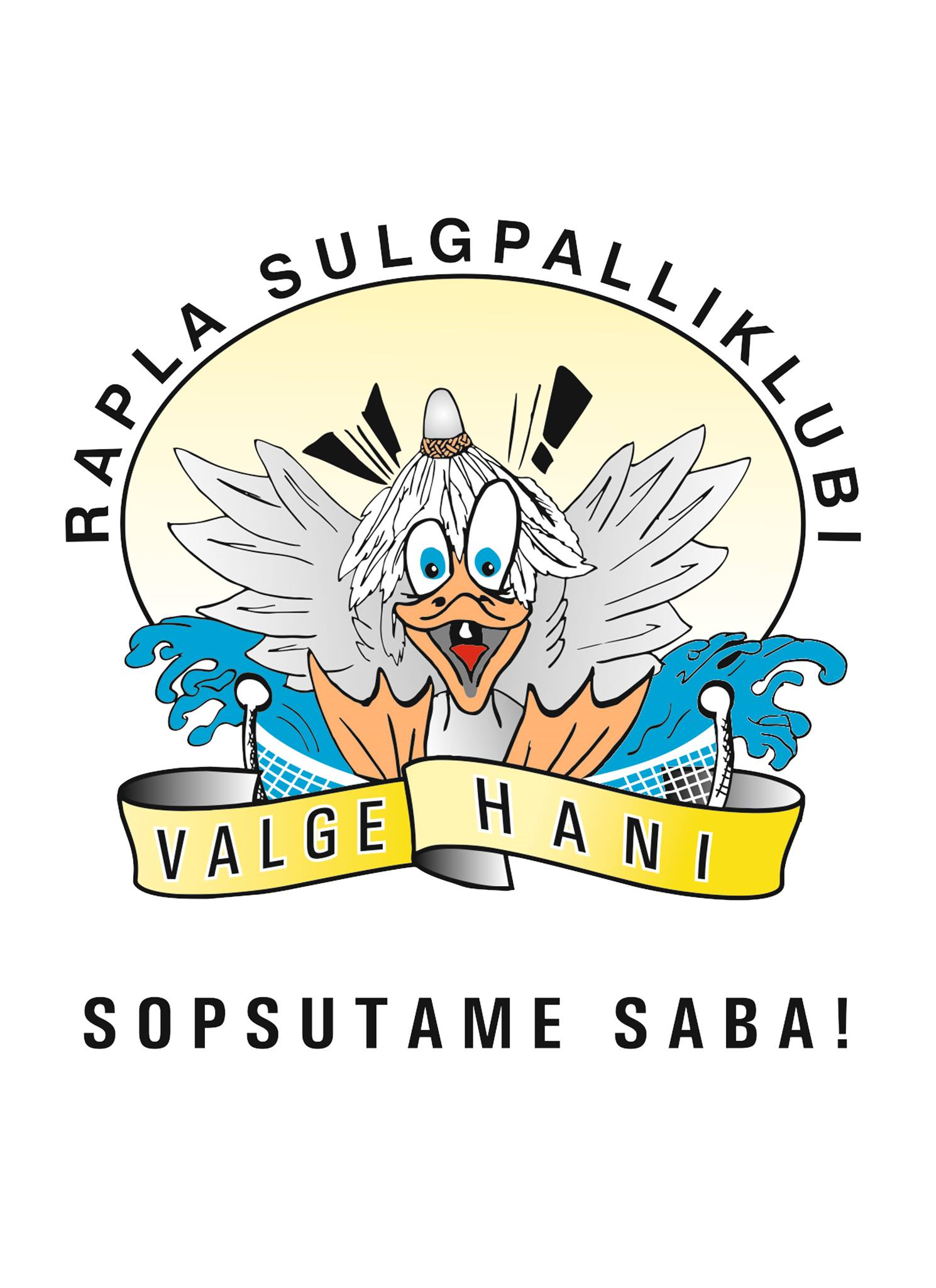 Registreerimine  kuni 18. november SIIN